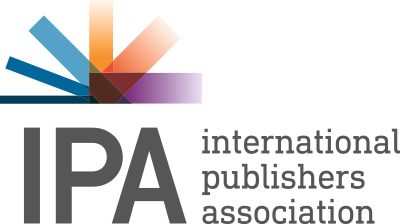 Unión Internacional de Editores
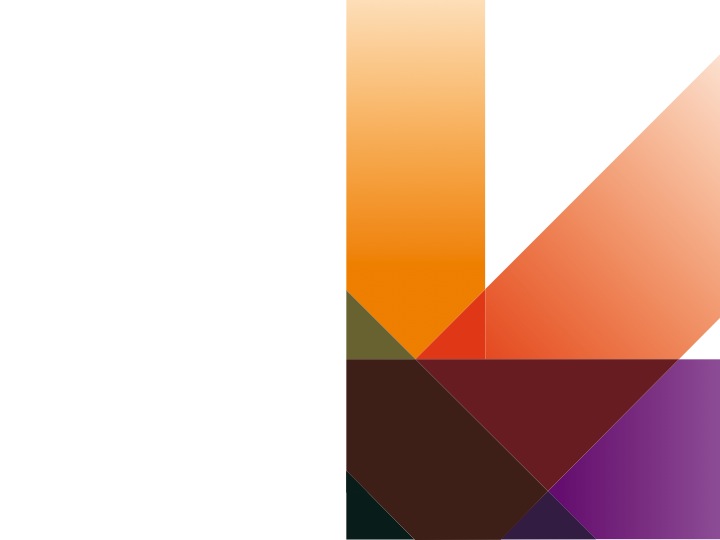 Seminario sobre la implementacióndel Tratado de Marrakech y la creación de Formatos Accesibles.
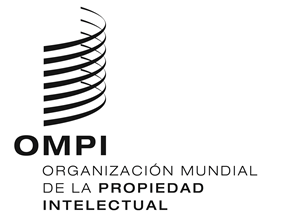 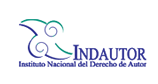 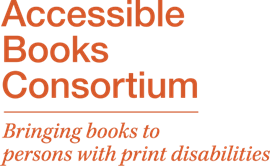 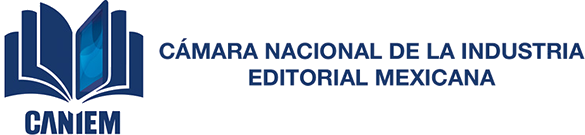 Hugo Setzer,
Vicepresidente, IPA
Diciembre 2017.
[Speaker Notes: Logos de INDAUTOR y CANIEM]
UIE / IPA, ¿qué es?
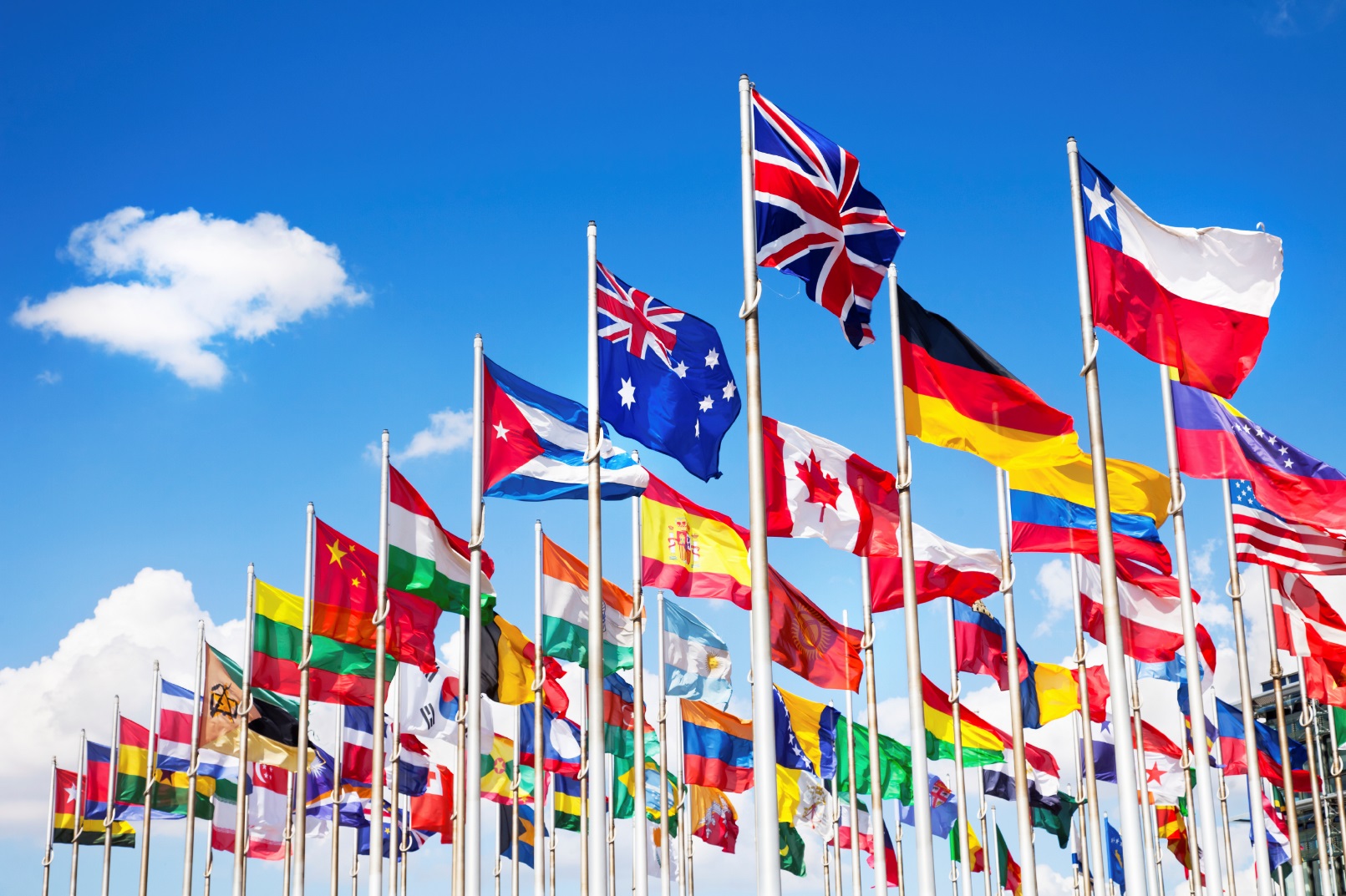 76 organizaciones de editores

65 países

Miles de editores

+ 5,600 millones de usuarios
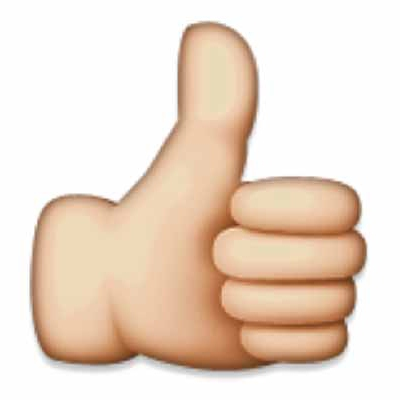 Primero: la UIE está a favor del TM y estamos comprometidos con el objetivo de lograr publicaciones accesibles para todos los lectores.
UIE en Marrakech
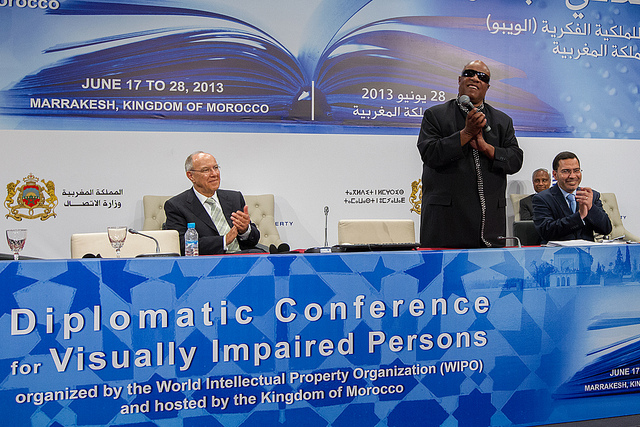 Importante ahora: 

la implementación
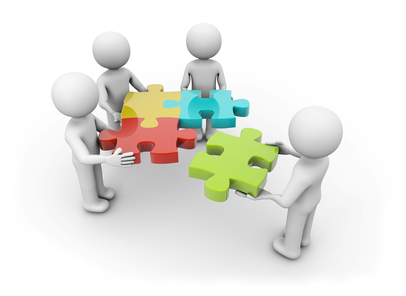 ¿Qué preocupa a la UIE?
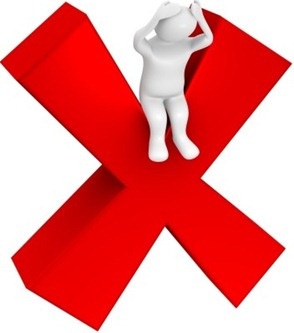 Excepciones más amplias que no forman parte del tratado.
285 millones de personas con discapacidad visual.
Fuente: OMS
Materiales disponibles para personas con discapacidad visual.
Fuente: Unión Mundial de Ciegos
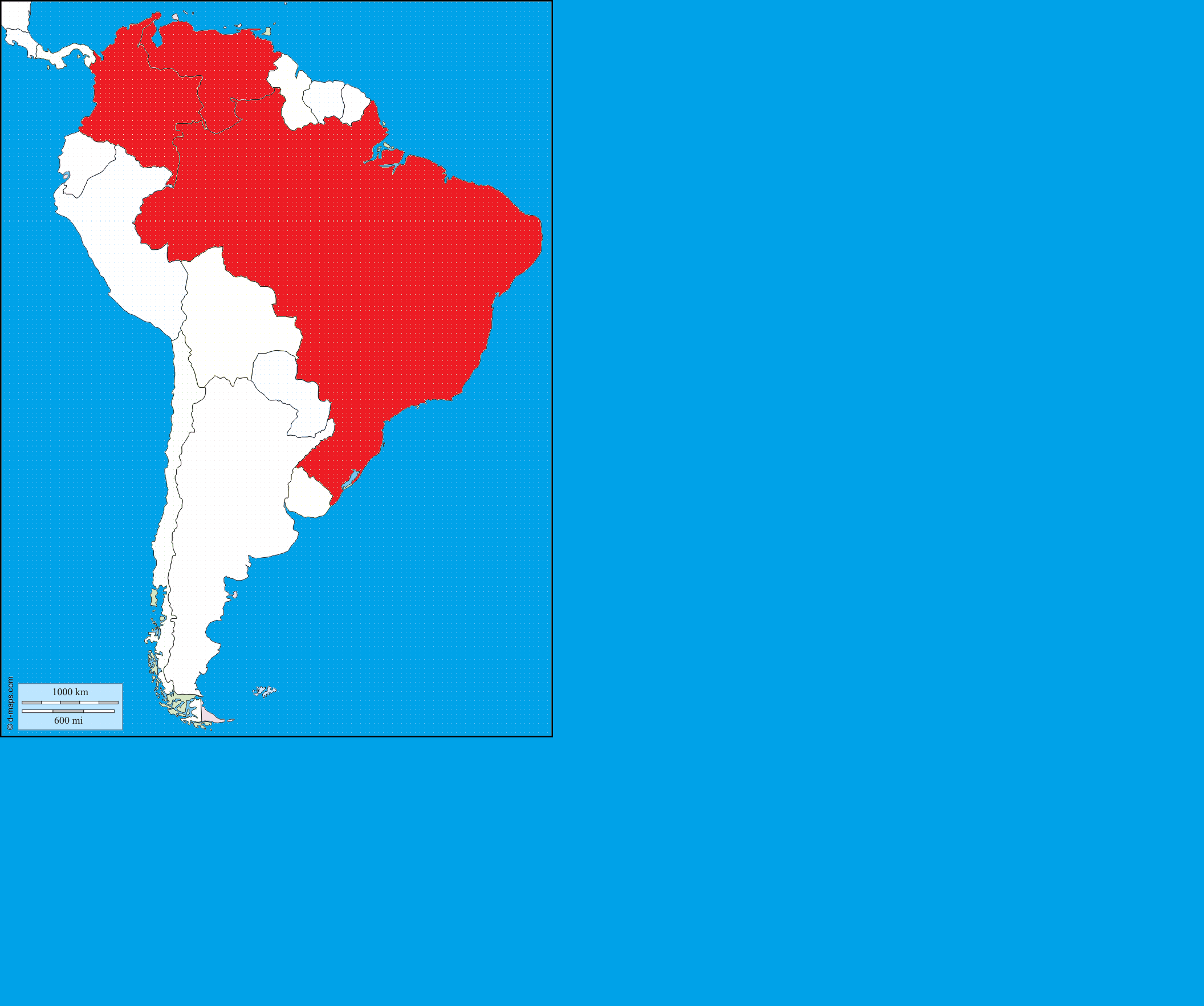 DISPONIBLE
10%
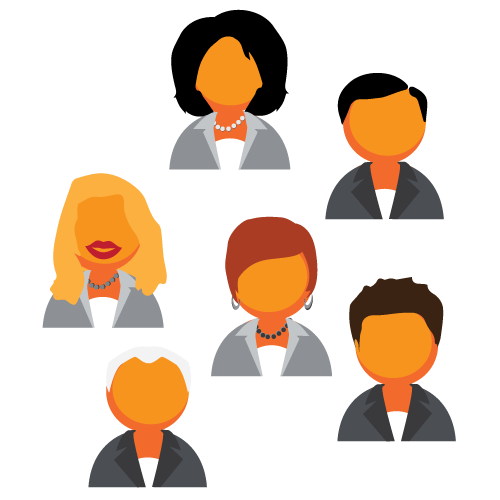 Trabajo conjunto con todos los involucrados.
OMPI
IPA
invidentes
bibliotecarios
ONGs
gobiernos
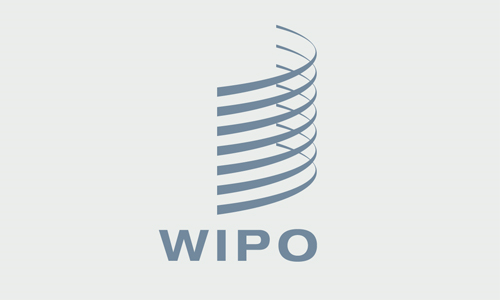 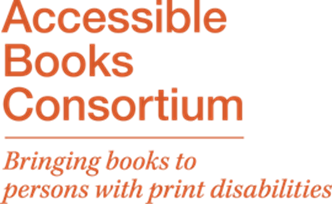 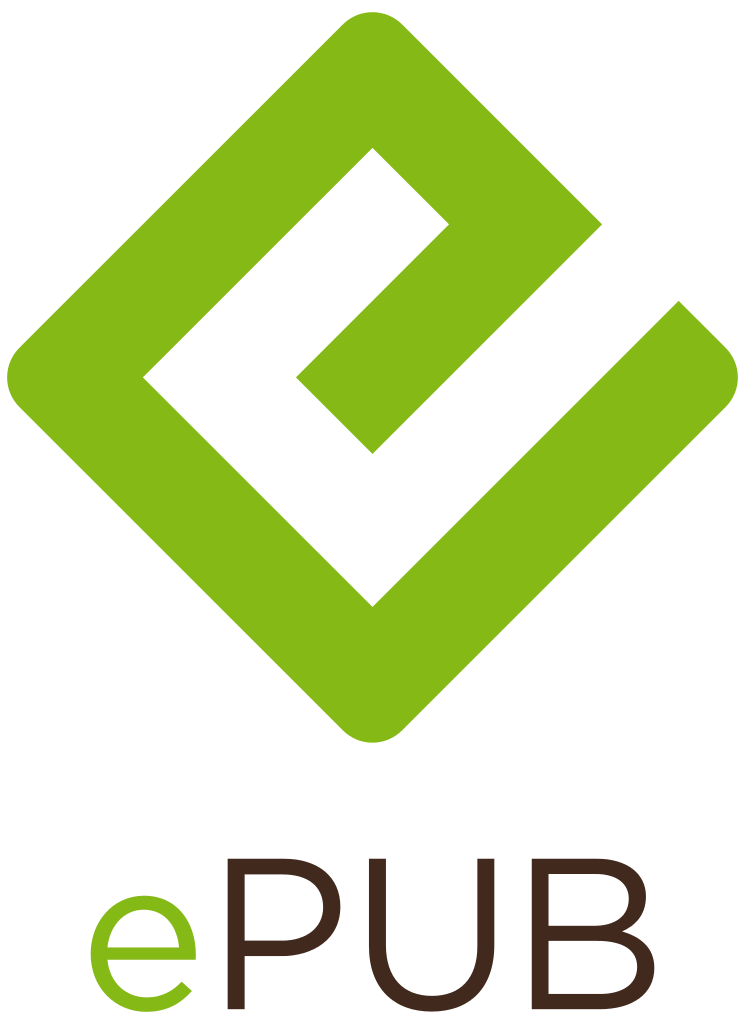 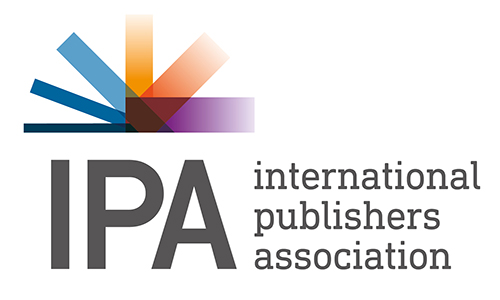 Complemento del TM

Objetivo: aumentar en todo el mundo el número de libros en formatos accesibles.

Iniciativas:

Publicación accesible
Entrenamiento y asistencia técnica
Catálogo en línea
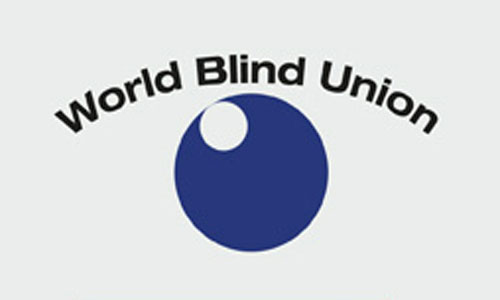 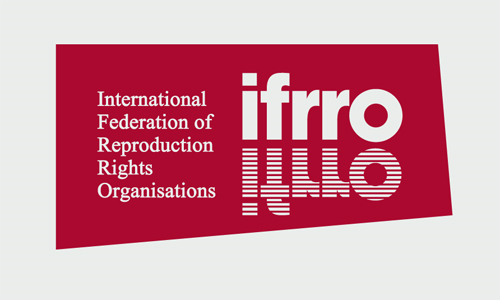 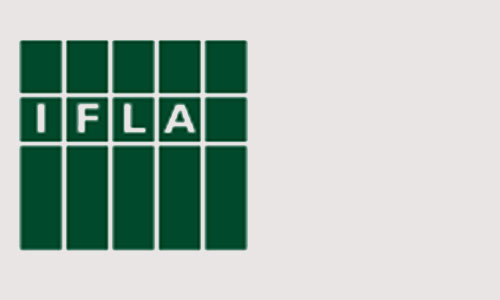 http://accessiblebooksconsortium.org
[Speaker Notes: Incluir url de ABC]
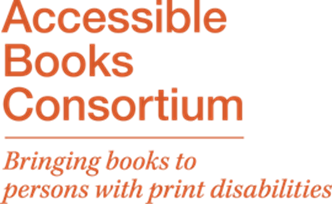 Carta de la edición accesible
1. Formular una política sobre accesibilidad y hacerla pública
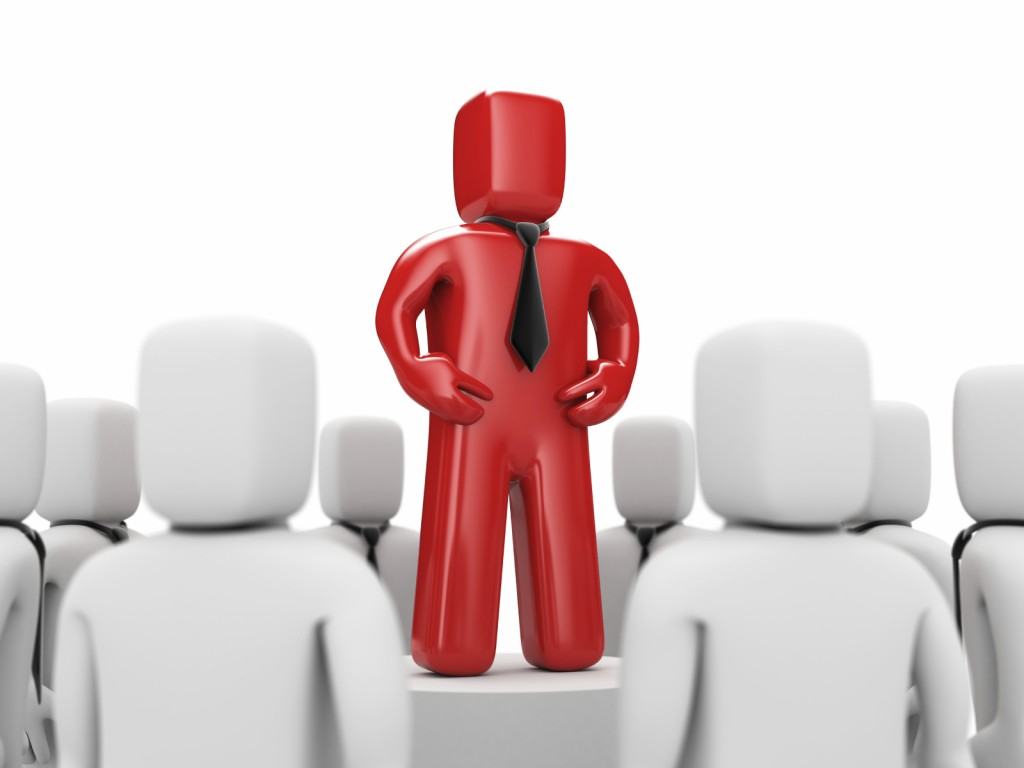 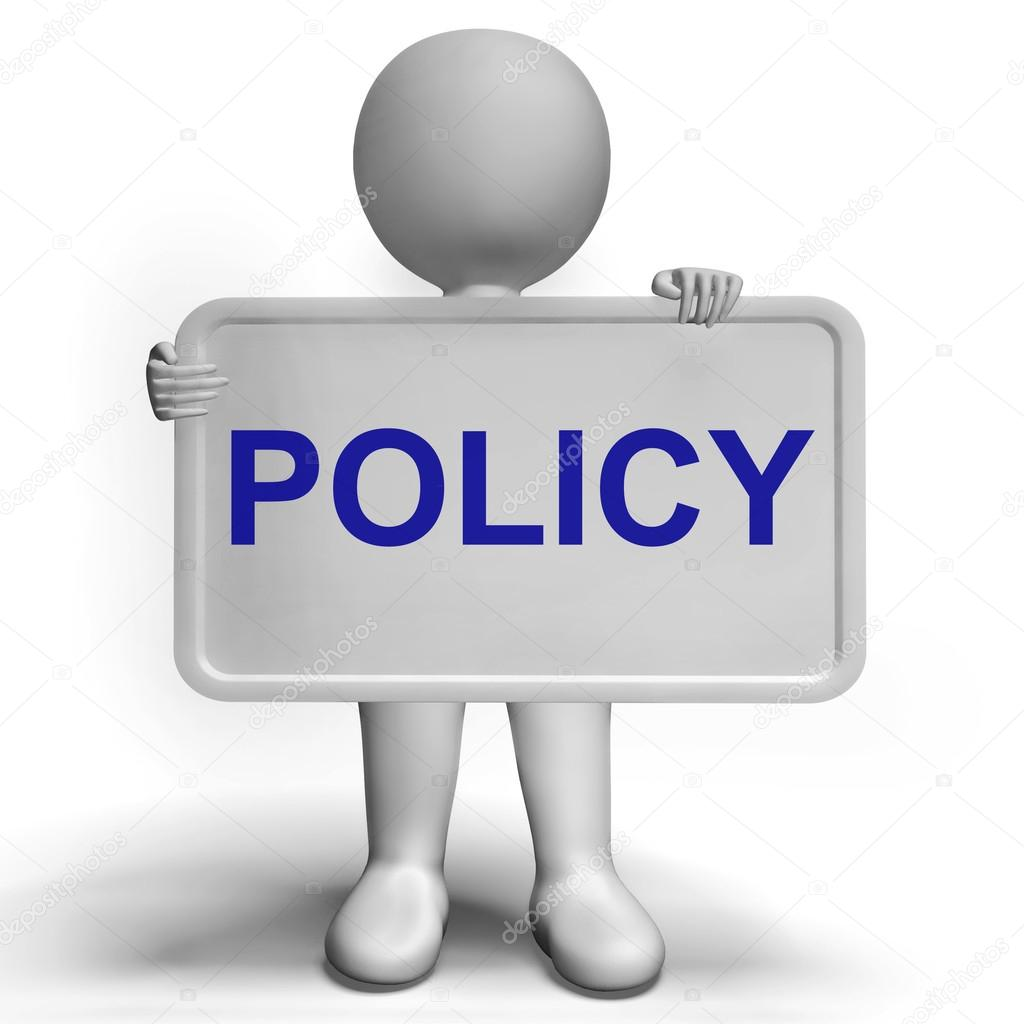 POLITICA
2. Nombrar a un alto directivo
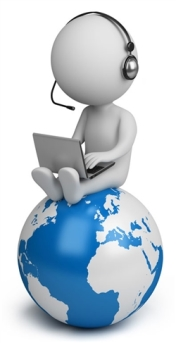 4. Persona de contacto para dar asistencia
3. Concientización y capacitación
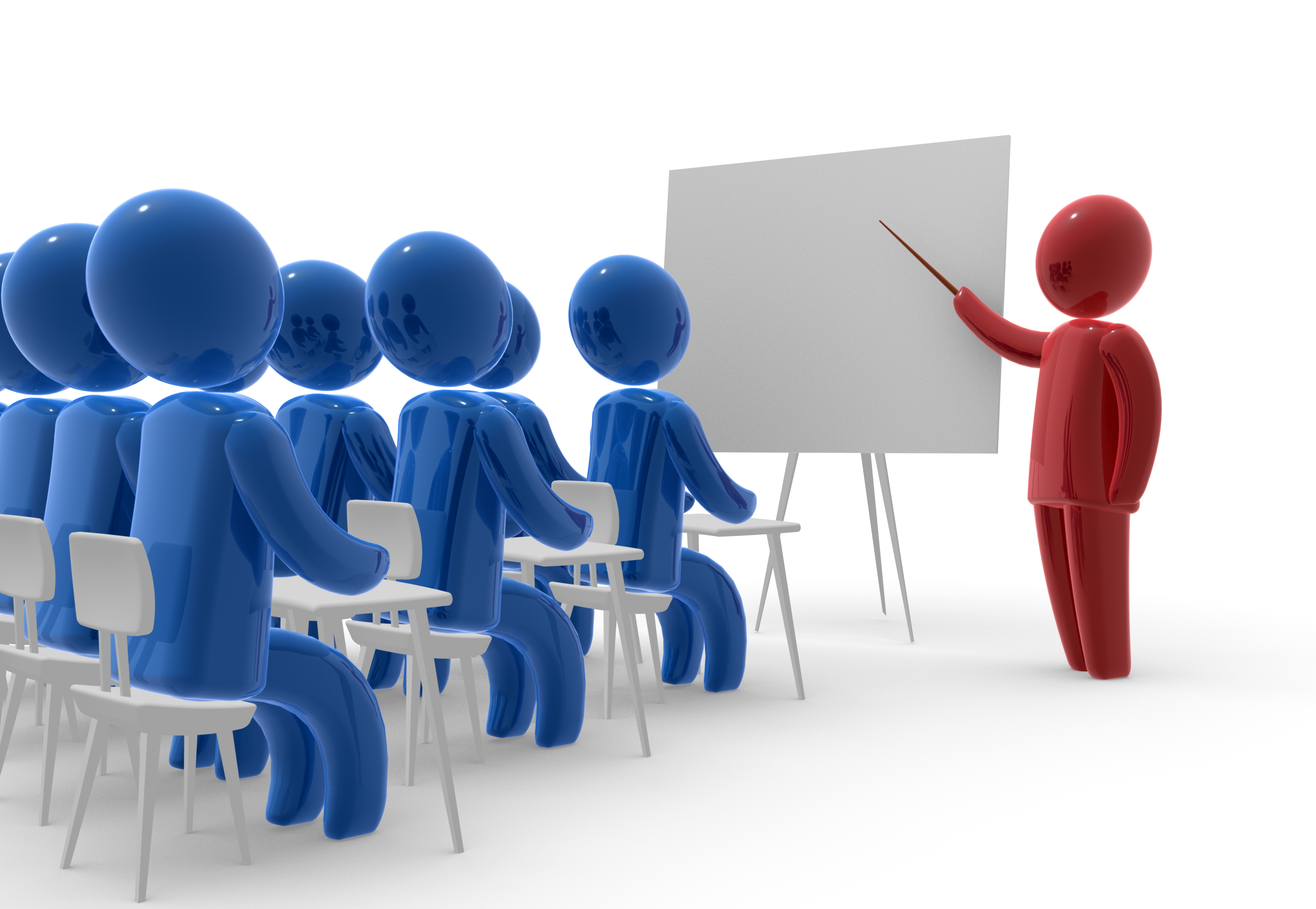 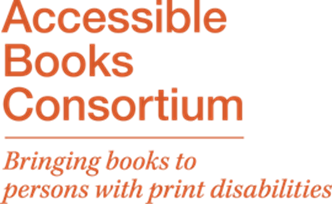 Carta de la edición accesible
6. Supervisar progresos
Verificar la accesibilidad
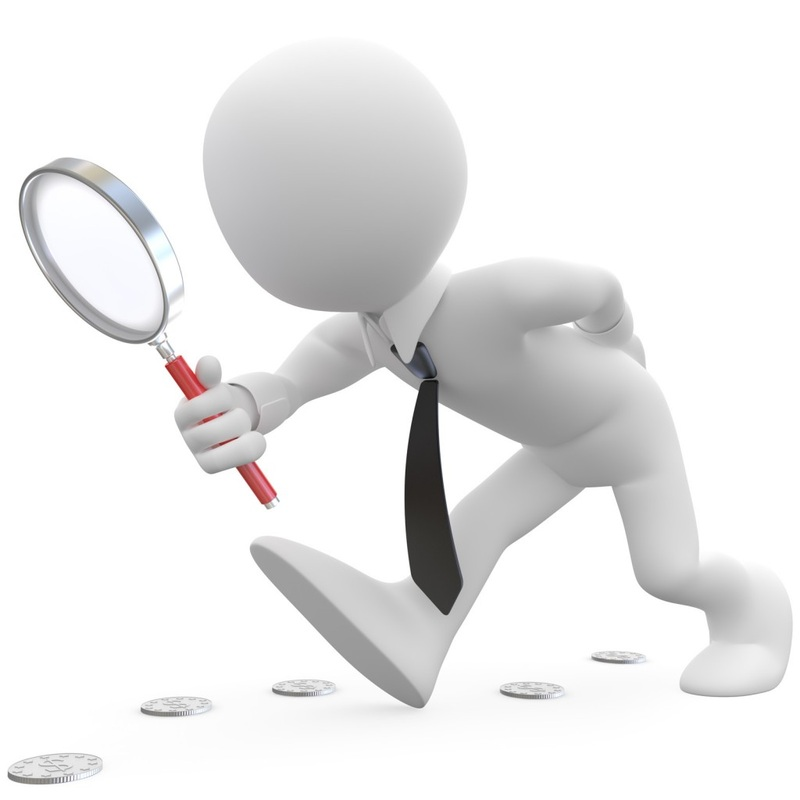 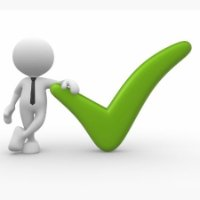 7. Fomentar la adopción de normas de accesibilidad
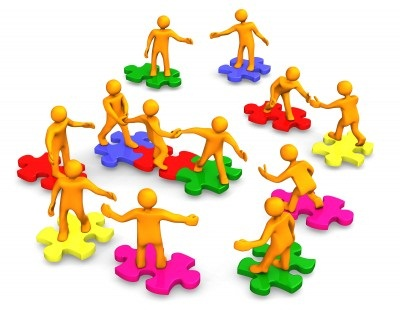 8.  Colaborar con 
otras entidades
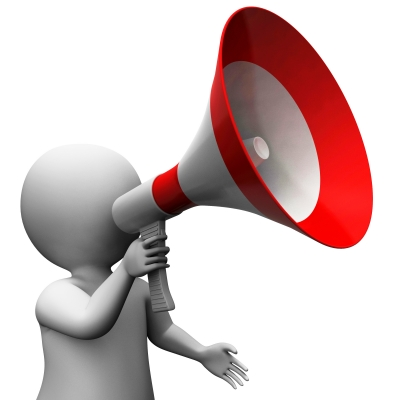 Dudas frecuentes
¿No representa una inversión muy elevada publicar en formatos accesibles?

¿Por dónde empiezo?

¿Qué pasa con mi obra cuando me la pide una 
      entidad autorizada?

¿No se prestan estas iniciativas para la piratería de los contenidos?
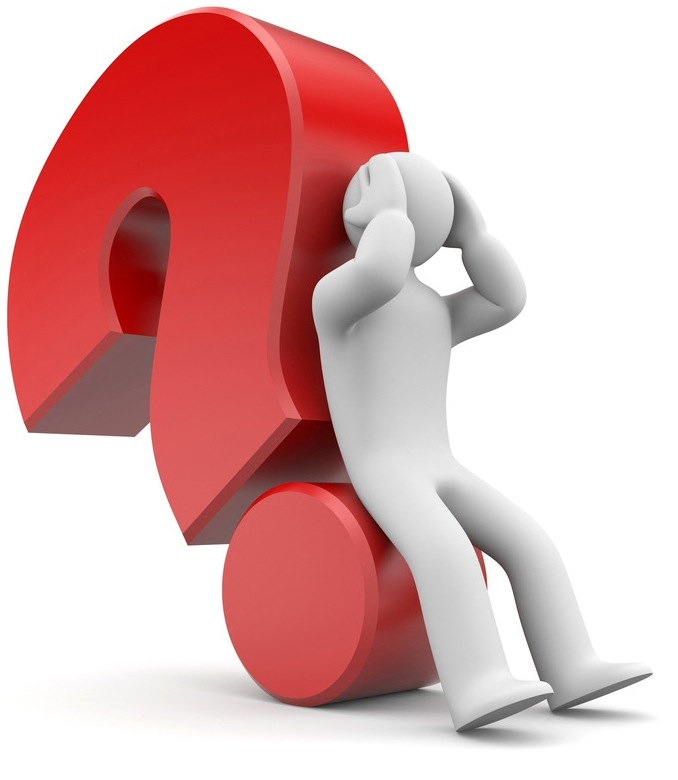 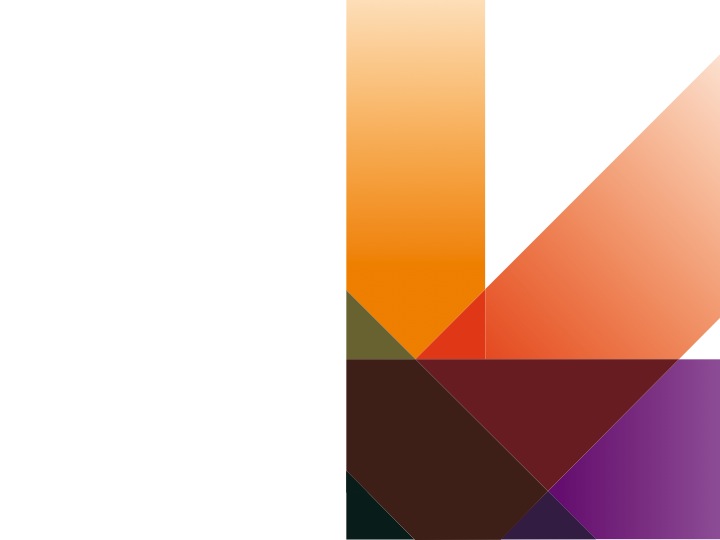 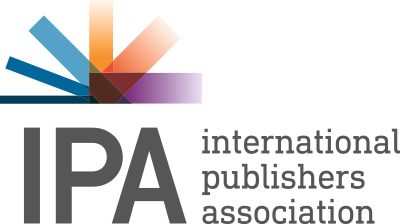 Unión Internacional de Editores
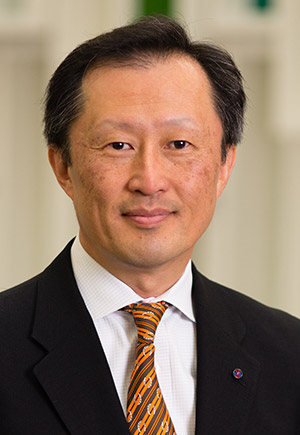 “Realmente pensamos que publicar en formatos accesibles no es únicamente una decisión moralmente correcta, sino que es además una buena decisión de negocios”.
Youngsuk ‘YS’ Chi
Expresidente de la UIE